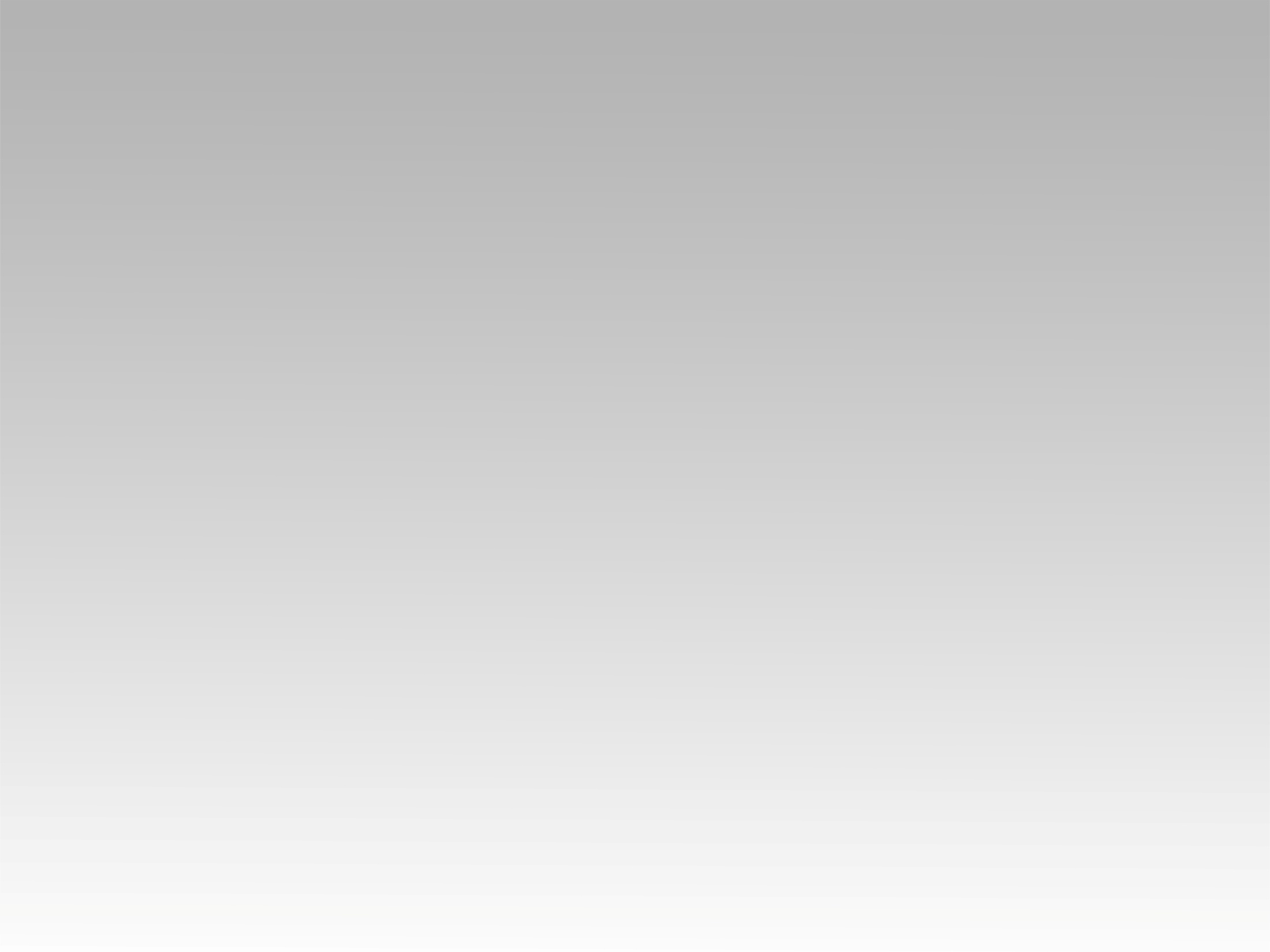 ترنيمة 
رب الحياة
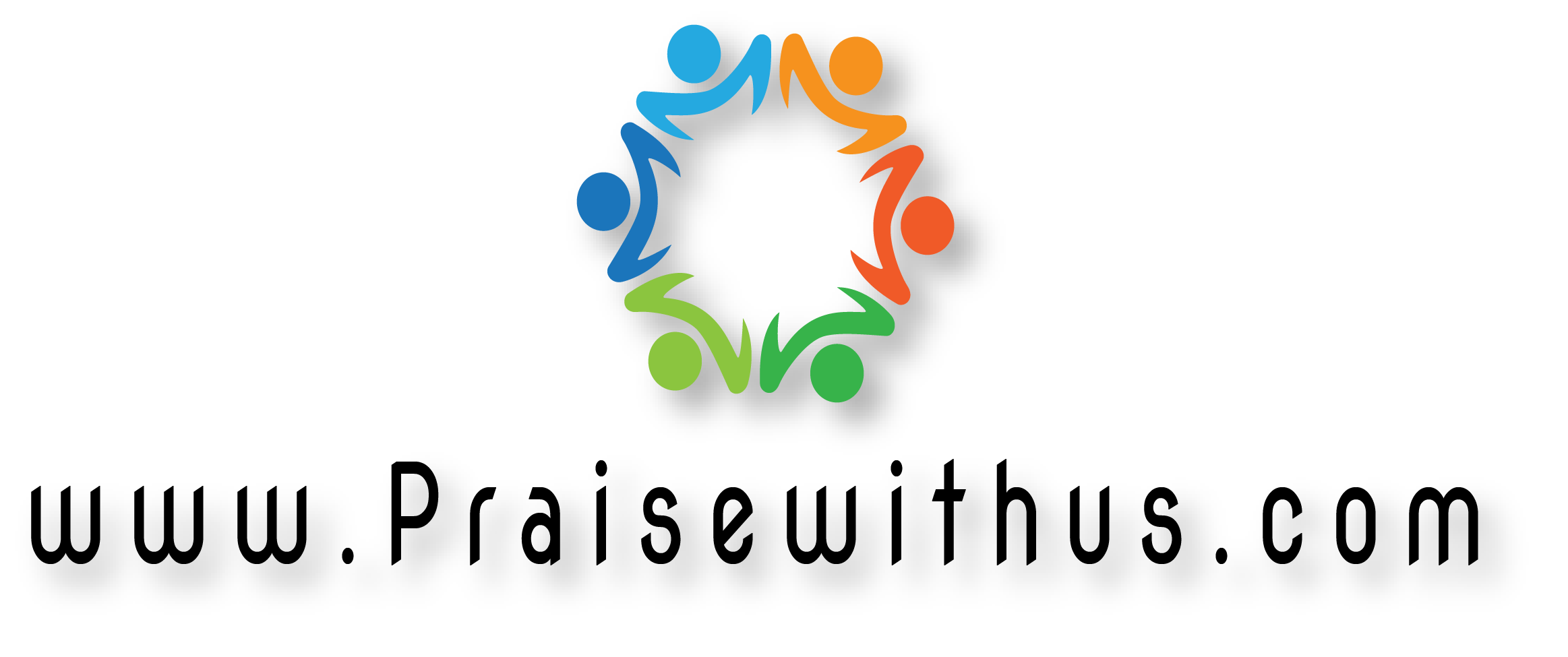 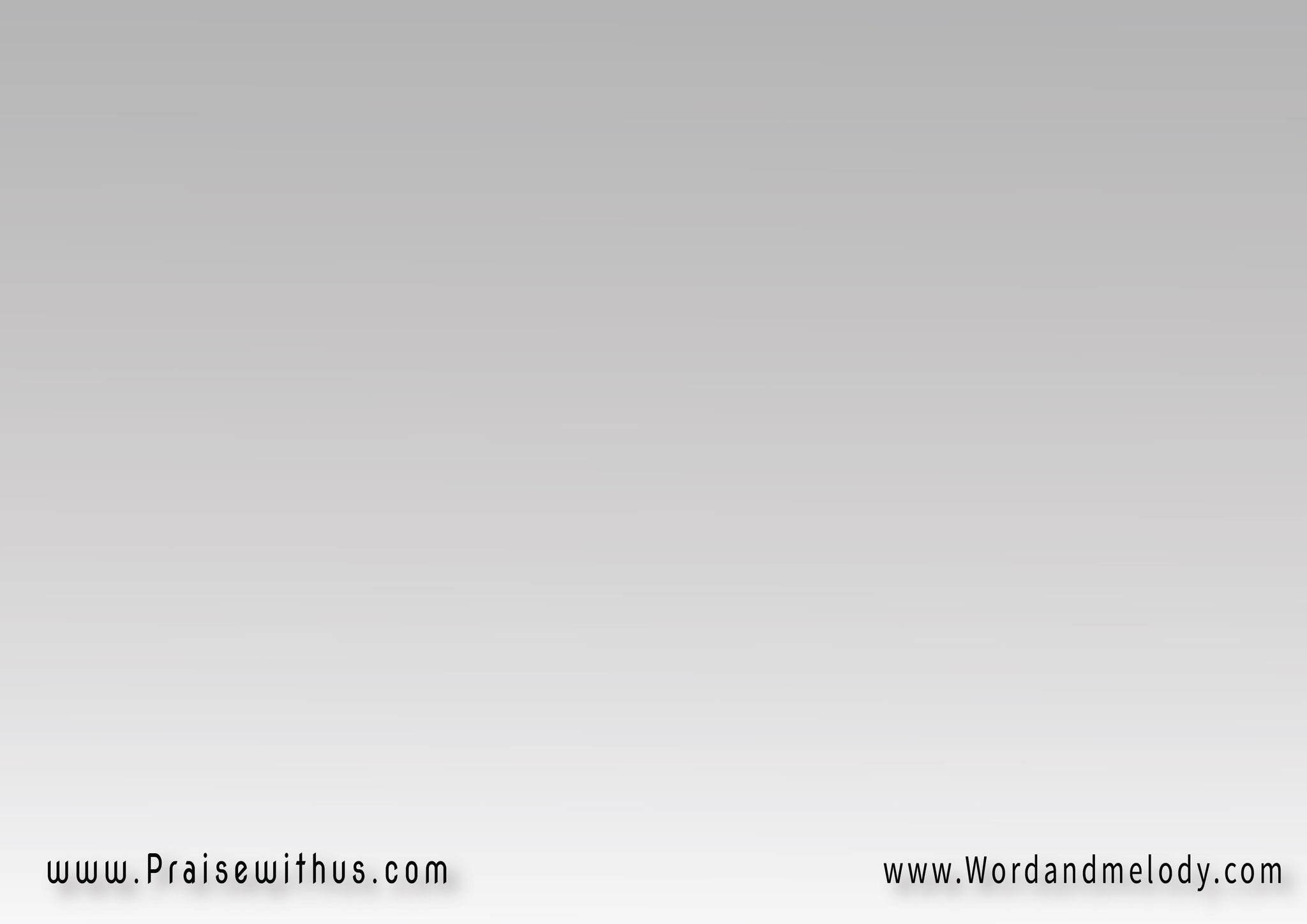 رَبّ الحياة  أنت الشافي
كَلمـتُـك  أرسلت لي
بروحـــــك أحييتنـي  
شفيتنــــــي أقمتنــي
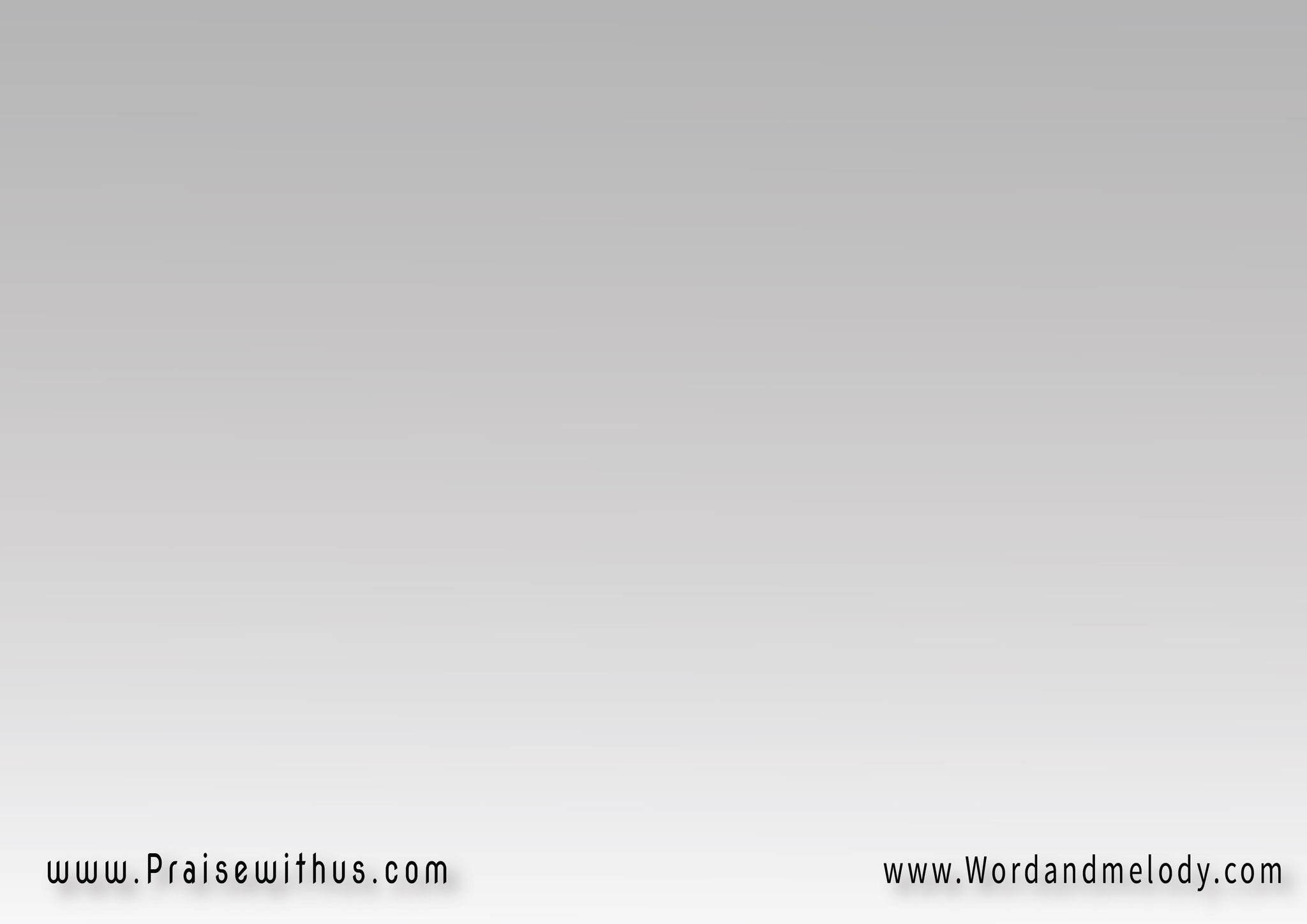 من مثلك  أنت الشّافي
ابنك يسوع  أرسلت لي
بجلدتــــــه شفيتنــــــي
 بدمــــــــه حمايتــــــي
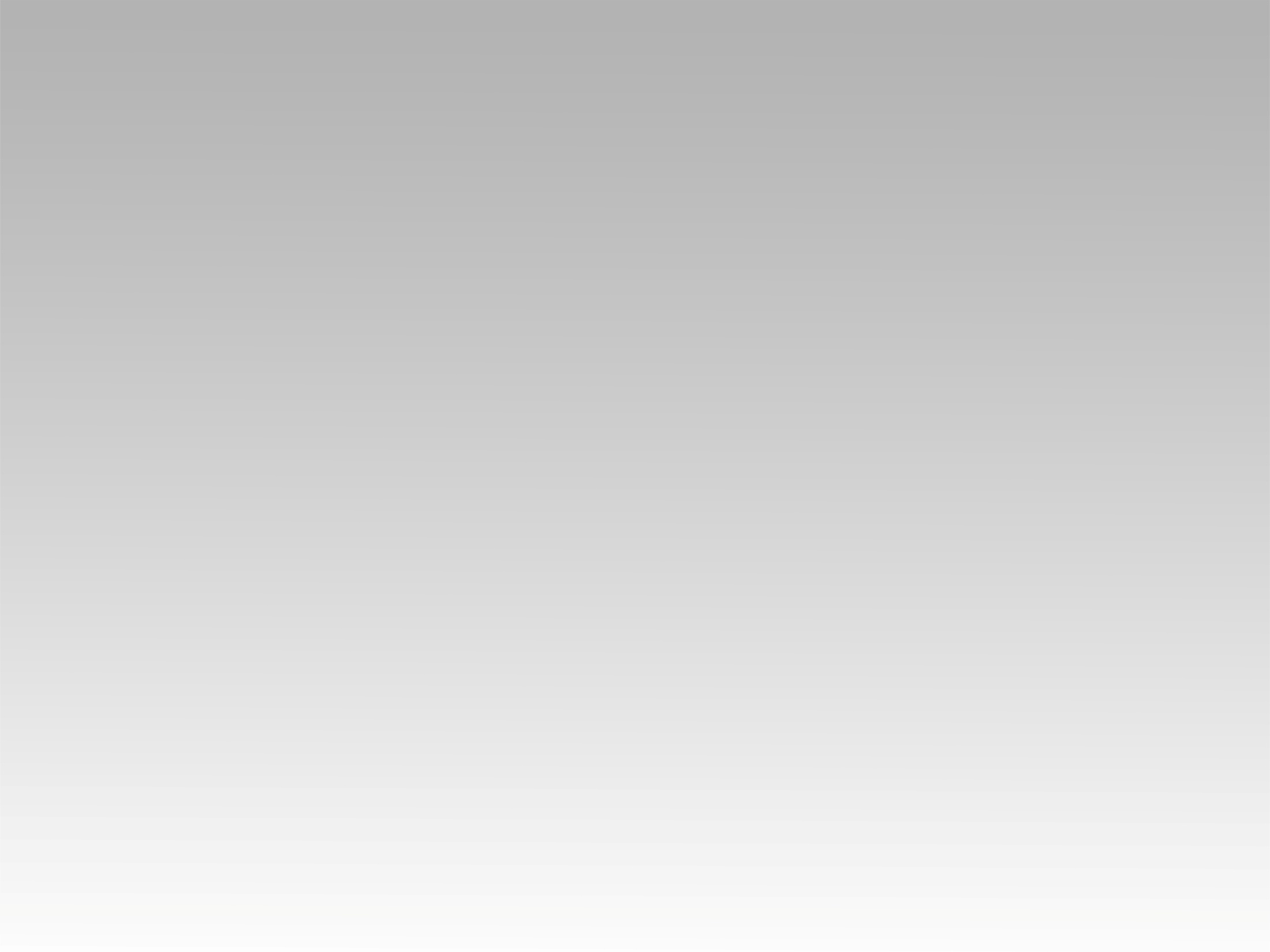 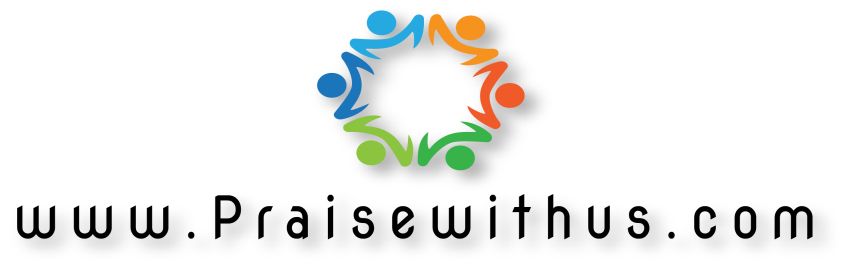